Lesson slidesTopic 1.2: FunctionsLesson 1: Graph transformations - translations
Version 1
Transforming Functions
You may recall from Cambridge IGCSETM that we can transform 2D shapes in the following ways:
Translation	           Moving a shape
Enlargement	Changing the size of a shape
Reflection		Reflecting a shape using a mirror line

We can apply all these transformations to graphs of functions.
Translating graphs vertically
What happens to a function when we add numbers to it?
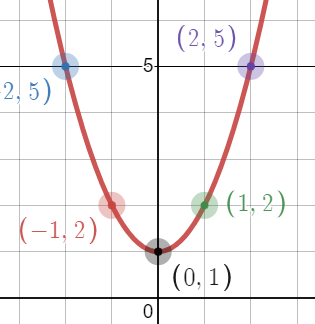 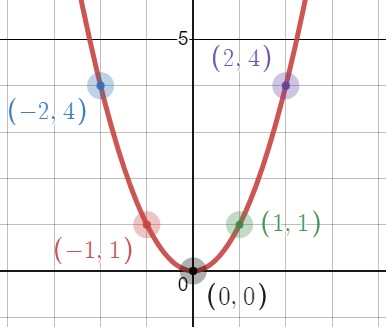 Discussion: What do you notice?
As you have added 1 uniformly to all of the coordinates, they are all now 1 larger. 
On the graph, it looks like we’ve translated the graph up by 1 unit.
Translating Graphs Vertically
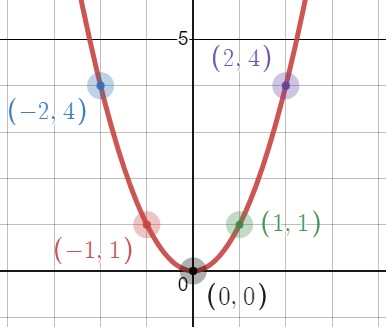 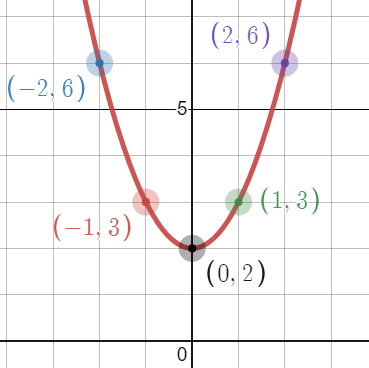 Same as before, it looks like we’ve translated the graph up, but this time by 2 units.
Translating Graphs Vertically
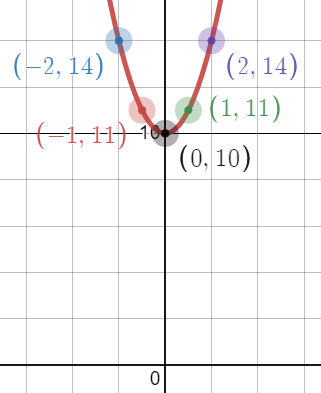 Discussion: How could we translate the graph downwards?
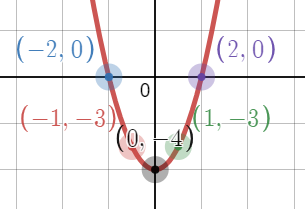 Subtraction
Translating Graphs Vertically
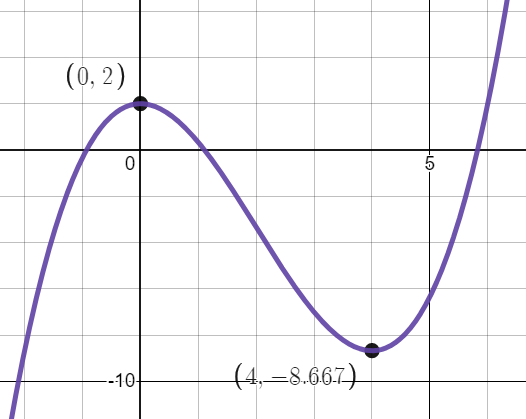 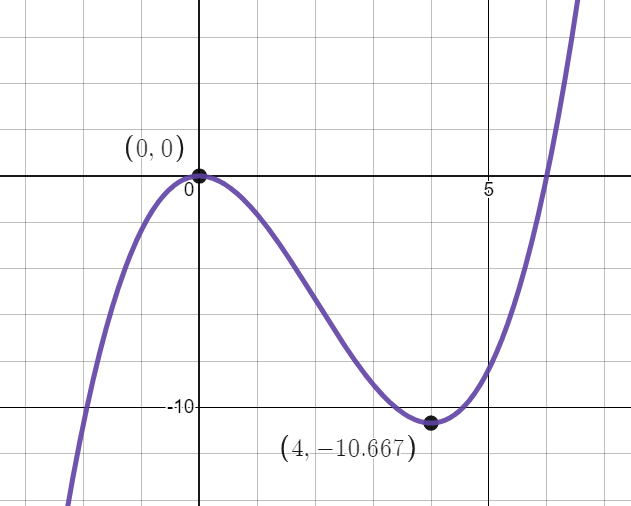 The graph has been translated 2 units vertically.
Translating Graphs Vertically
Plotting task
If you have access to graphing software/websites, or even a graphical calculator, then try plotting different types of functions and applying the transformations to them.
www.desmos.com
www.geogebra.com
Pre-made example:
Graph Transformations | Desmos
Translating Graphs Horizontally
If adding numbers to functions affects the vertical direction, we need a different method to translate graphs horizontally.
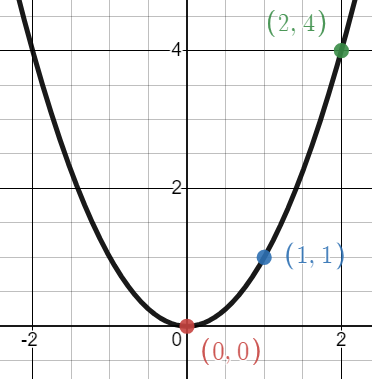 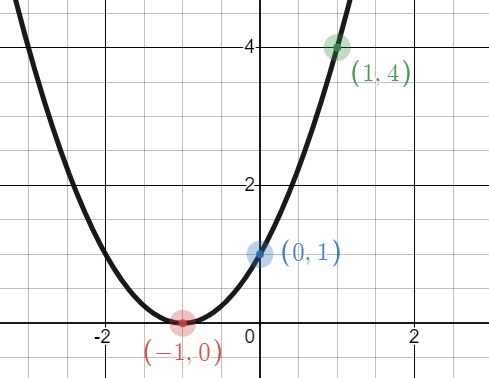 Discussion: what do you notice?
It translates the graph 1 unit, however it translated it to the left.
Translating Graphs Horizontally
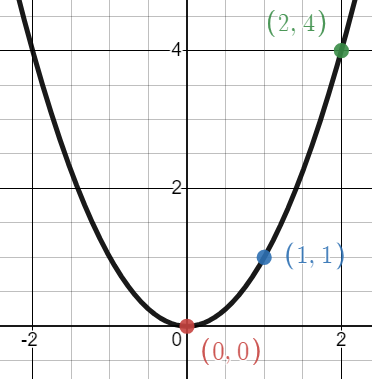 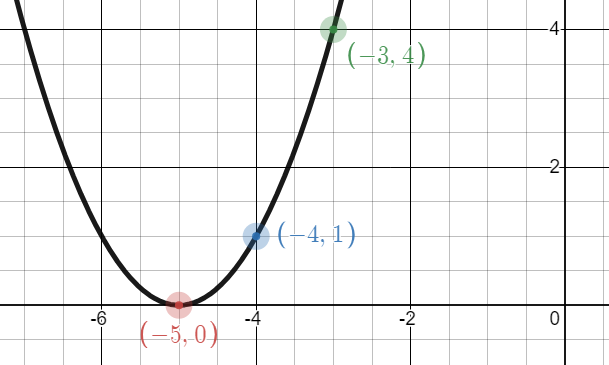 Same as before, it looks like we’ve translated the graph left, but this time by 5 units.
Translating Graphs Horizontally
How could we translate the graph to the right?
Subtraction
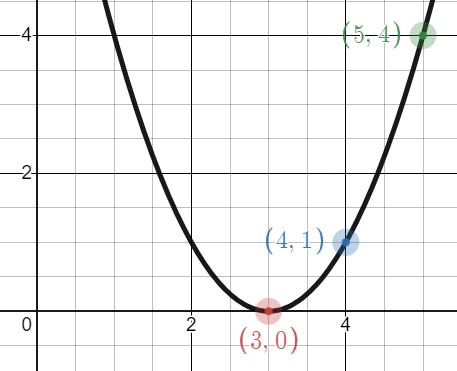 Translating Graphs Horizontally
We can apply this to any function.
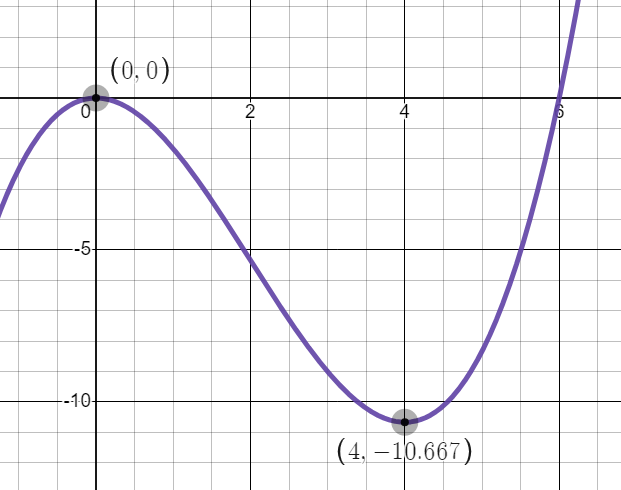 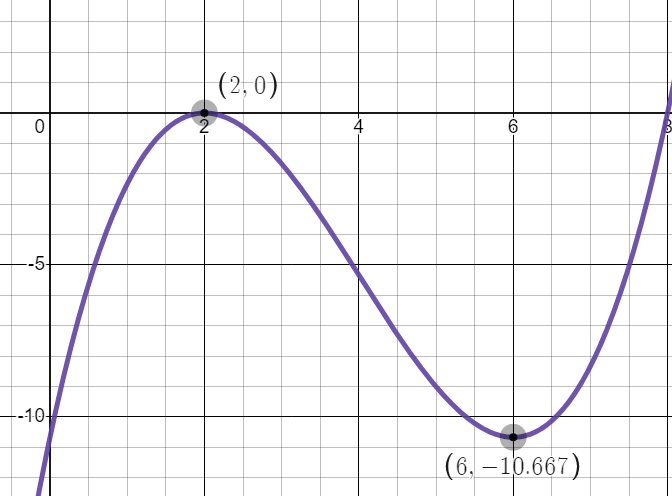 Translating Graphs Horizontally
Describing a Transformation
Describe the transformation that has taken place here.
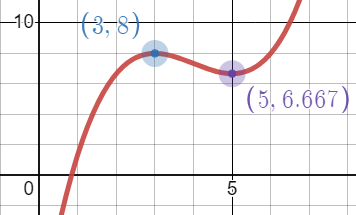 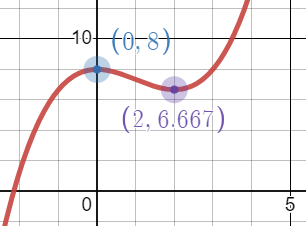 (You shouldn’t say ‘move’ or ‘shift’)
Combining Translations
It is easy to translate a graph both horizontally and vertically.
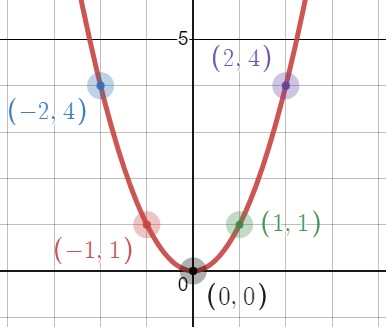 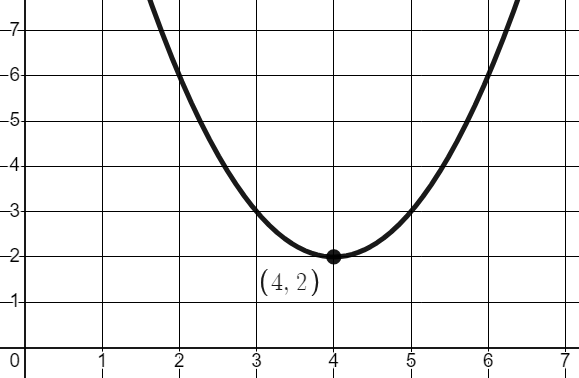 Syllabus link:
Sketching Reciprocal Graphs
It can be quite difficult to translate reciprocal graphs at first.
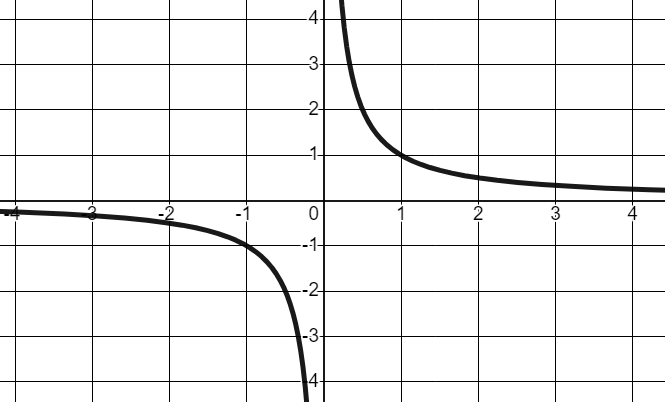 The easiest thing to do is to translate the asymptotes first, then sketch the rest of the graph from there.
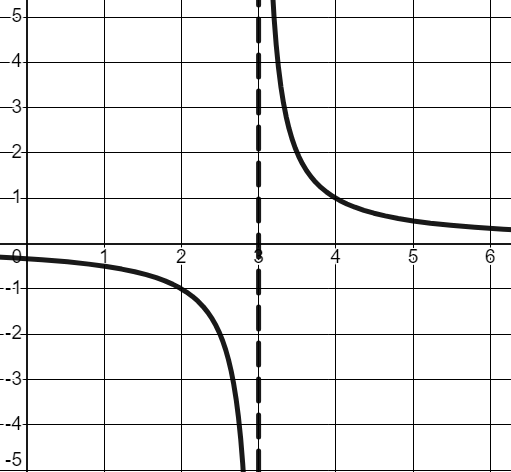 Worksheet A: Translating Functions
Now work through all questions on Worksheet A.

Squared paper would be useful for sketching your graphs.